ROOTS AND POWERS
Chapter 4
Students are expected to:
Develop algebraic reasoning and number sense.

Demonstrate an understanding of powers with integral and rational exponents.
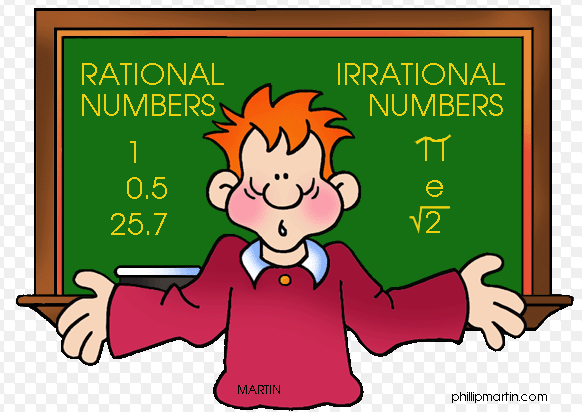 real numbers
REAL NUMBER - any number that is a rational number or an irrational number; a member of the set of numbers that have a decimal representation
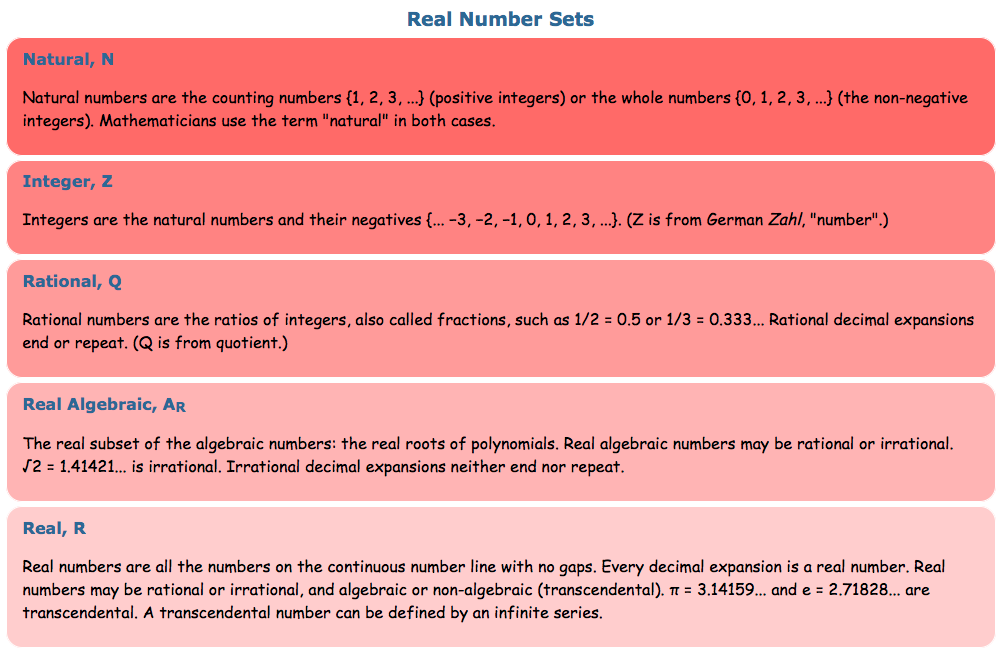 REAL NUMBERS
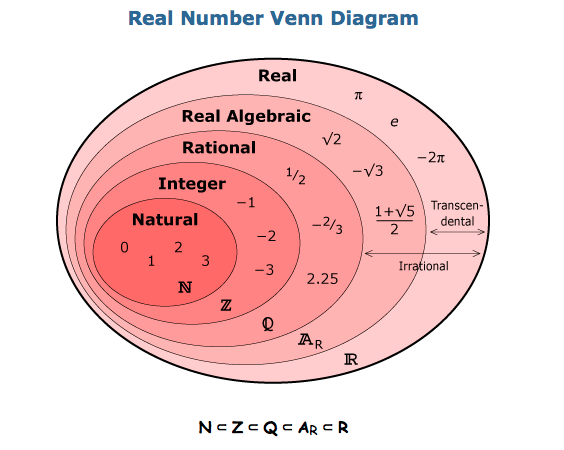 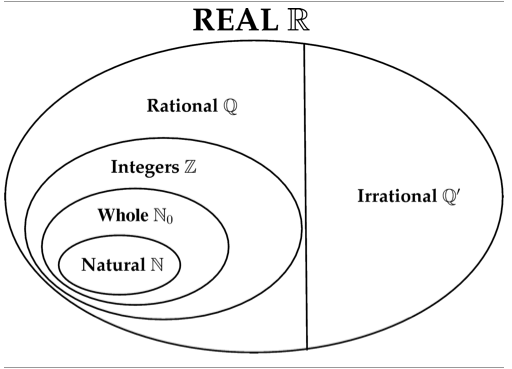 REAL NUMBERS
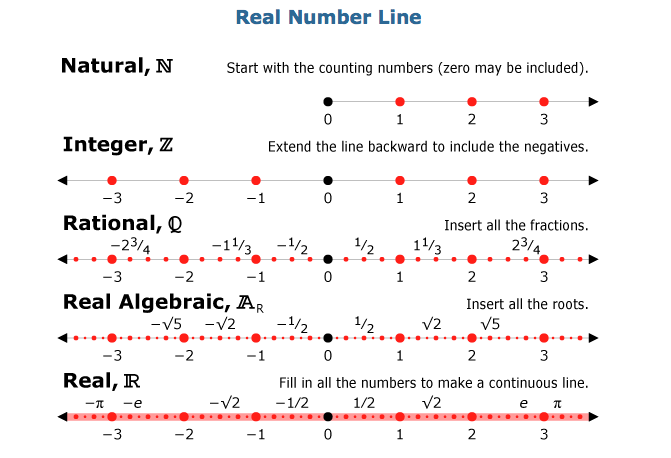 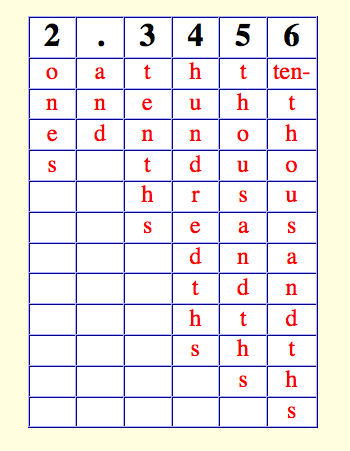 Radicals that are square roots of perfect squares, cube roots of perfect cubes,
and so on are rational numbers.

Rational numbers have decimal
representations that either terminate or repeat.
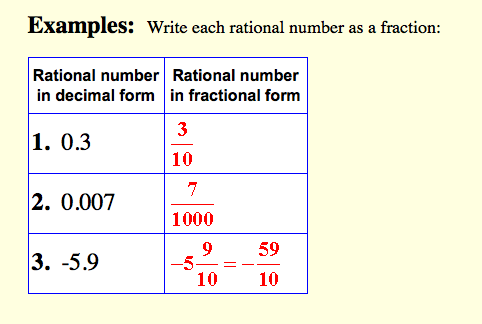 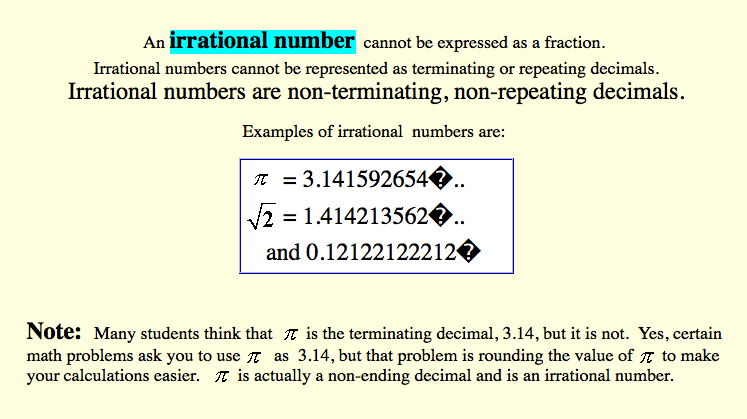 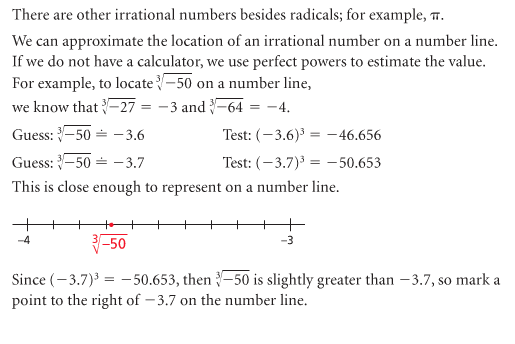 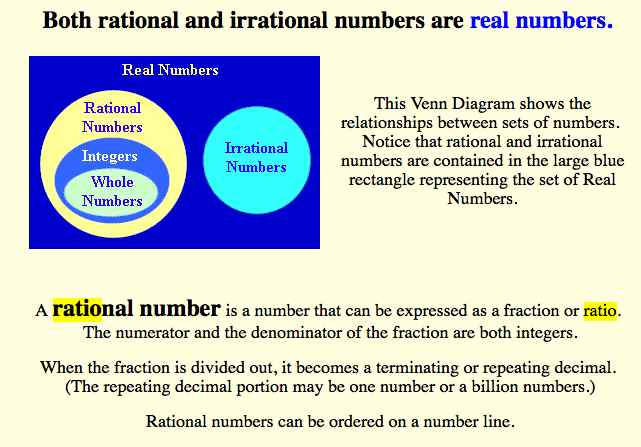 PRACTICE EXERCISE
HOMEWORK
Answer  Check Your Understanding # 7-15, 18, 21-23 on pages 211-212.
references
http://www.regentsprep.org/regents/math/algebra/aop1/lrat.htm
http://cnx.org/content/m38348/latest/
http://thinkzone.wlonk.com/Numbers/NumberSets.htm